v
e
i
F
d
n
c
o
S
e
l
e
R
u
Adapted by Terri Eichholz 
from The Ellen Show
Instrukcija 

Izmantojiet šo prezentāciju, lai spēlētu 5 sekunžu spēli, kurā katram spēlētājam ir 5 sekundes, lai nosauktu 3 lietas. Ir 6  tēmas. Piemēram, tēma var būt  "apavi"  Dalībniekam  5 sekunžu laikā ir jānosauc 3 apavi., piem, zābaki, kurpes, čības.  Ja viņi to nespēj, nākamais skolēns var mēģināt, bet NEDrīkst atkārtot to, ko citi skolēni ir teikuši. Šis raunds turpinās, līdz kāds skolēns var nosaukt 3 lietas. par šo tēmu. Skolotājs var piešķirt punktus pēc vēlēšanās, vai arī spēli var būt vienkārši izklaides spēle. Kategorijas un tēmas var rediģēt, bet saites vairs nedarbosies, ja mainīsiet slaidu numurus.
2
1
3
4
GO BACK
Nosauc 3 kolektīvus!
1
Even Numbers
Math Words
Odd Numbers
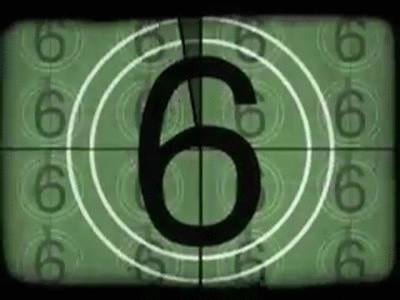 GO BACK
2
Nosauc 3 interešu pulciņus!
Simple Machines
Science Words
Famous Scientists
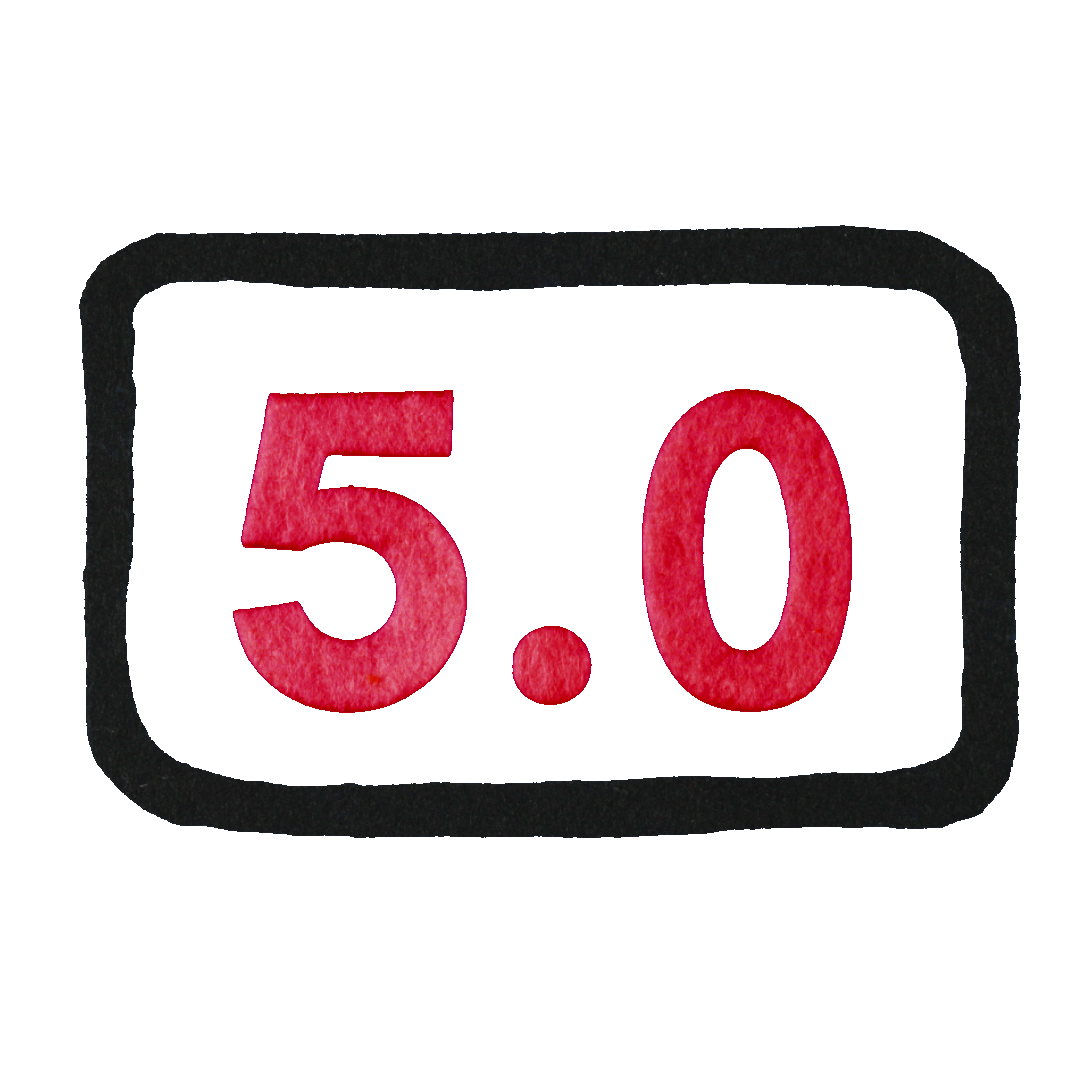 3
GO BACK
Nosauc 3 kolektīvus !
Nouns
Punctuation Marks
Verbs
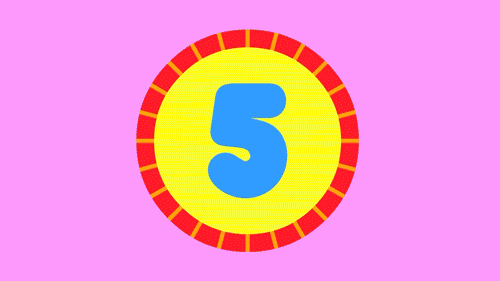 GO BACK
4
Nosauc 4 ģimenes!
States
Leaders
Explorers
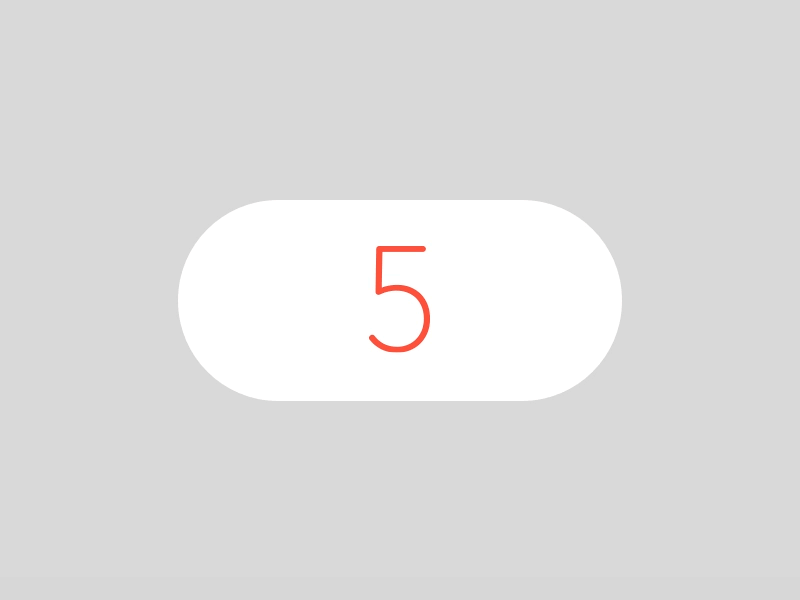 Nosauc 3  paaudzes!
Nosauc 3 etniskās grupas!